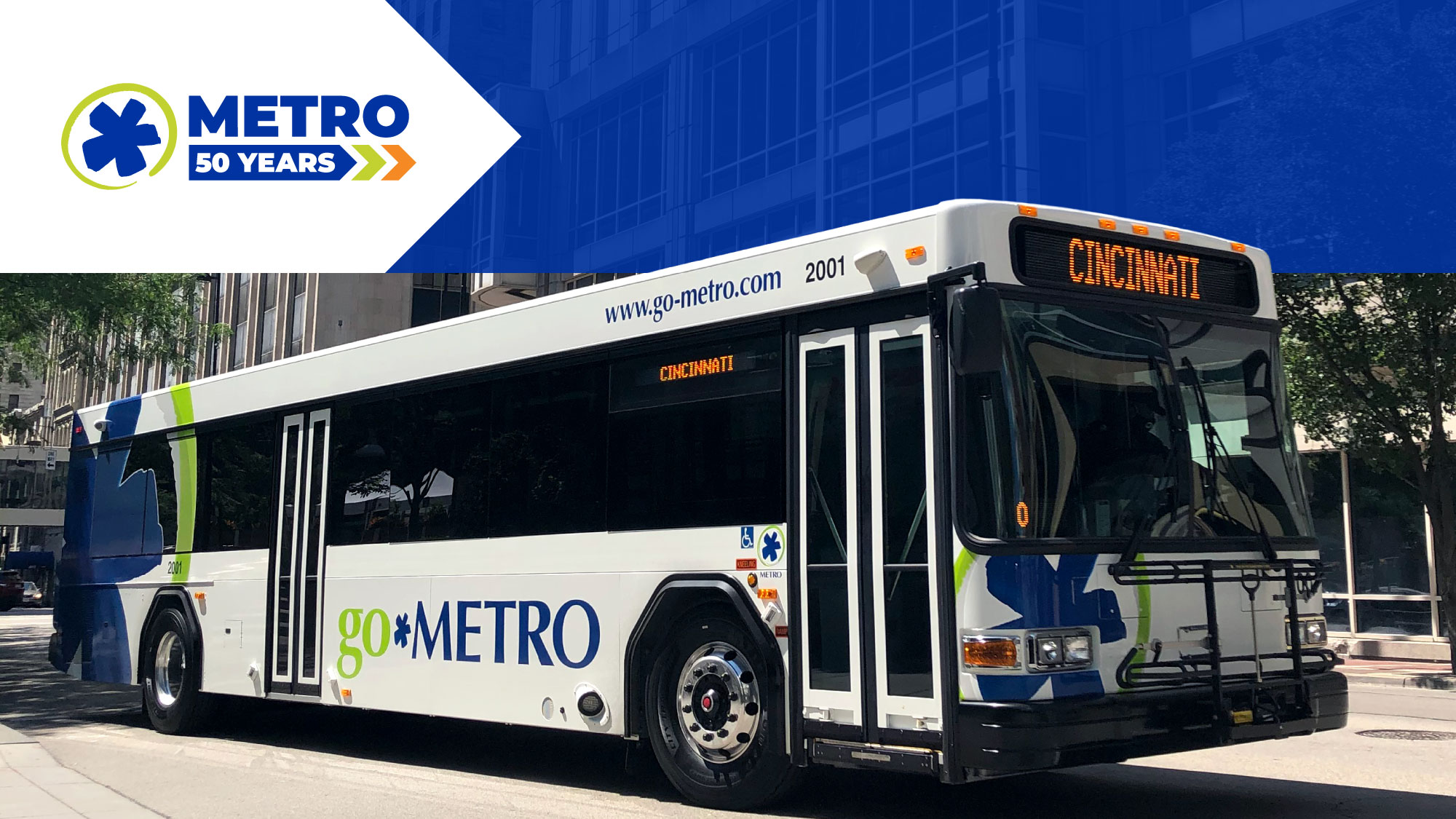 June 2023 Ridership Report
July 18, 2023 | Matt Moorman
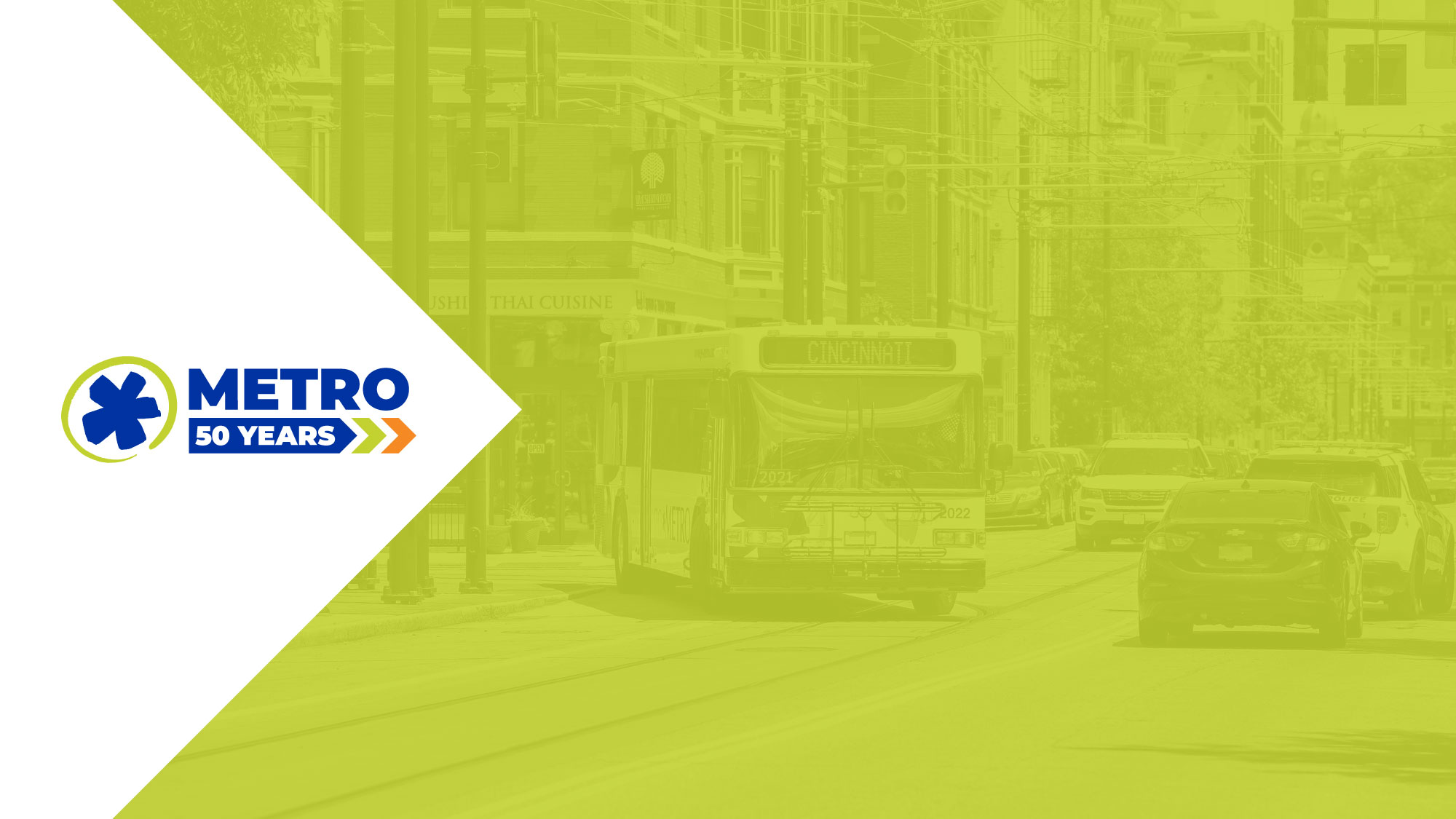 Fixed-Route Ridership
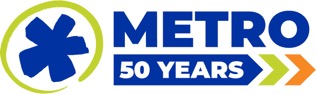 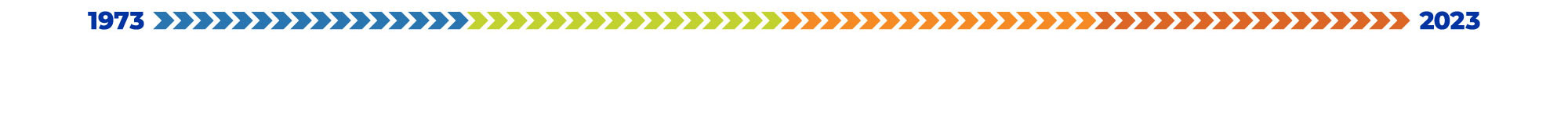 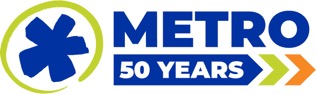 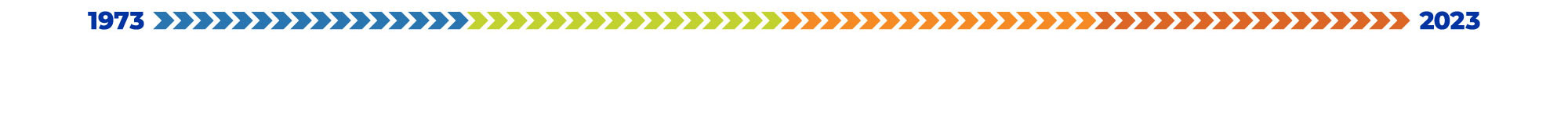 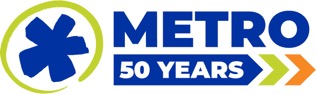 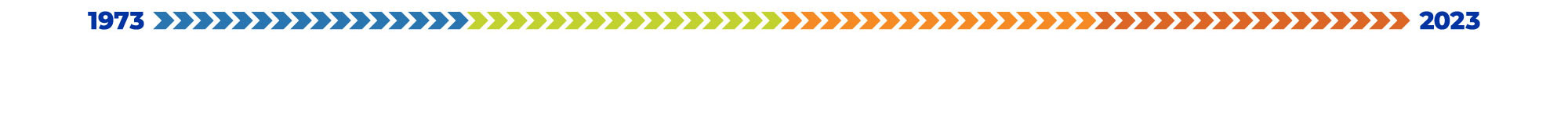 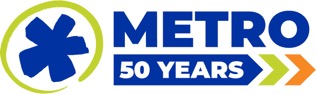 *percentage points
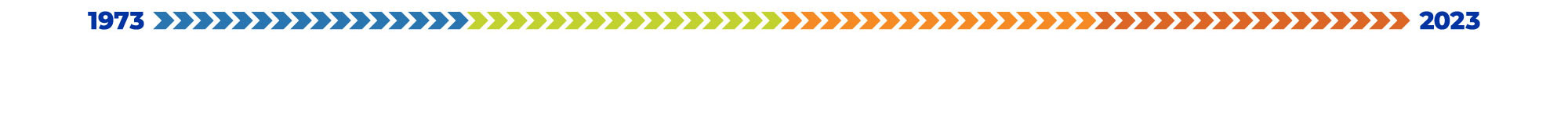 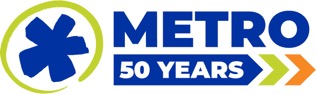 *percentage points
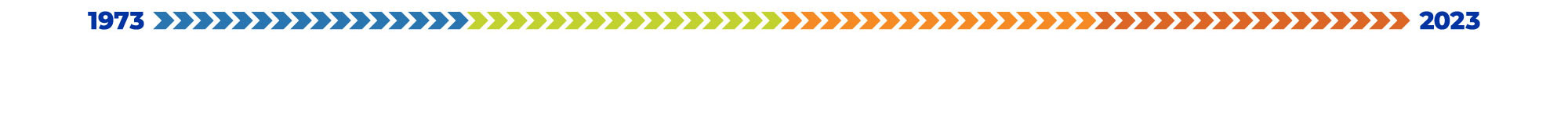 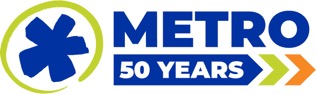 Overall: 77.5%
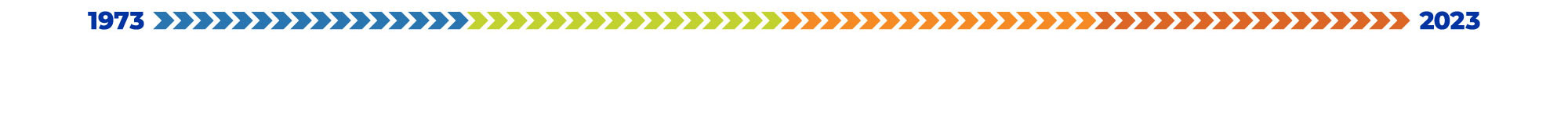 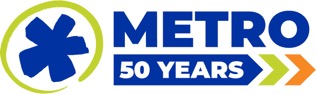 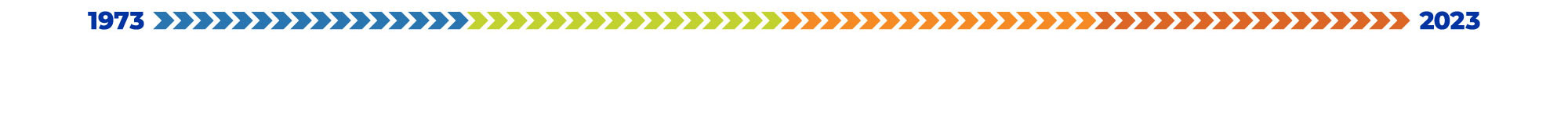 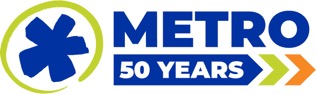 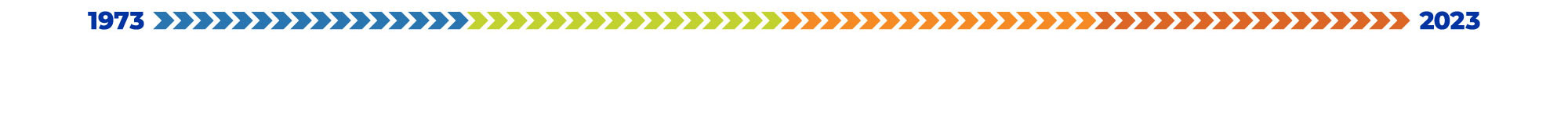 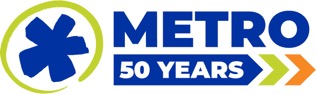 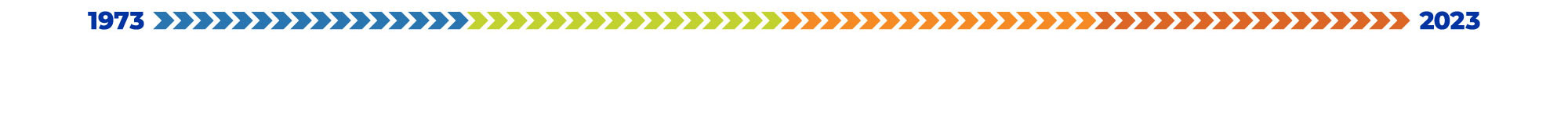 ACCESS & MetroNow Ridership
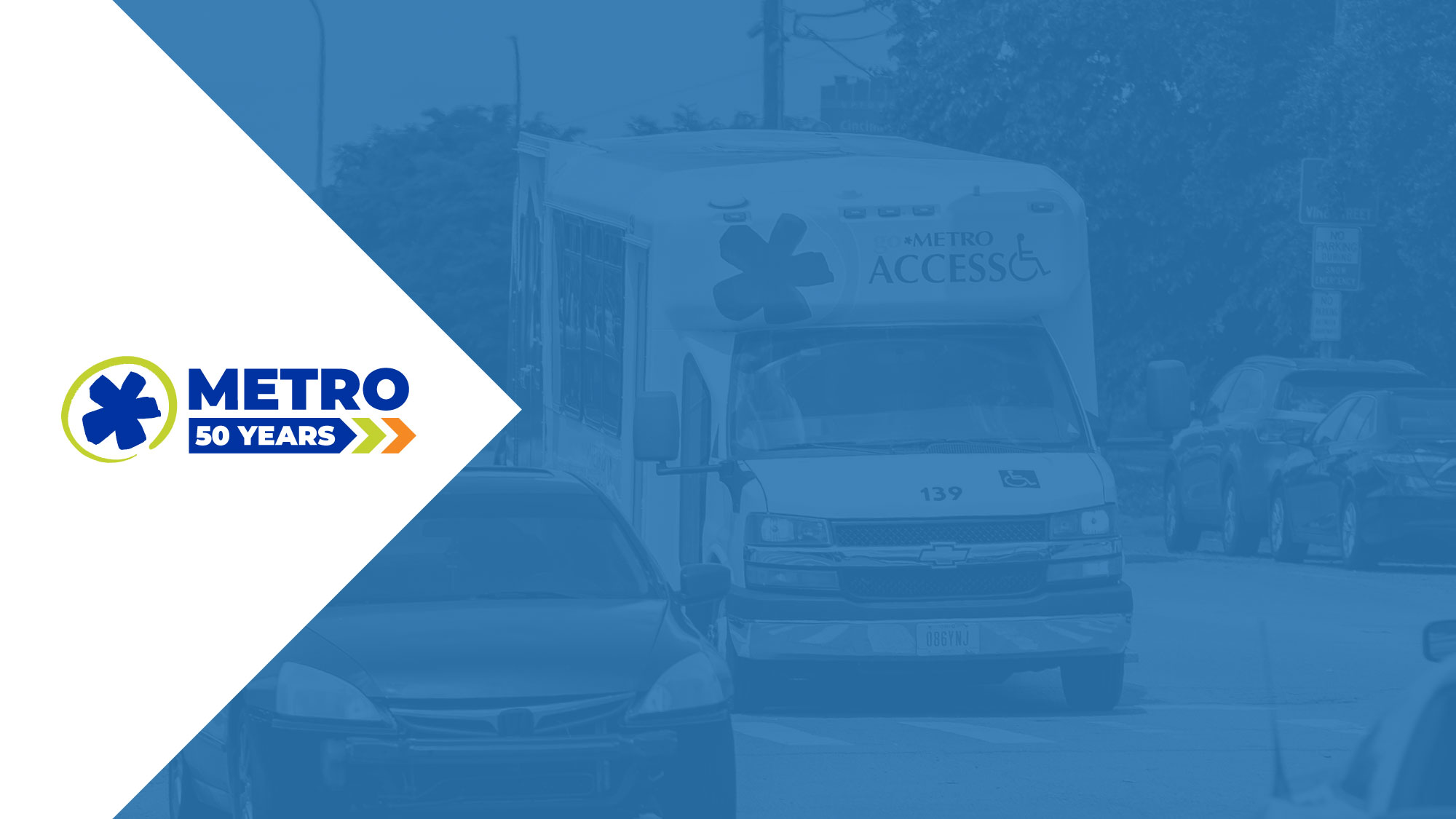 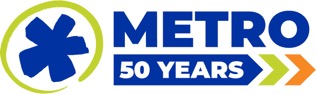 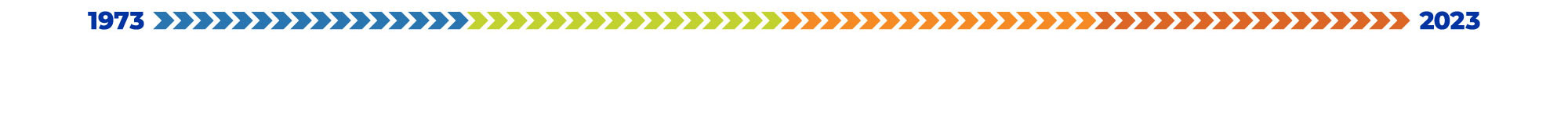 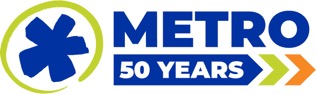 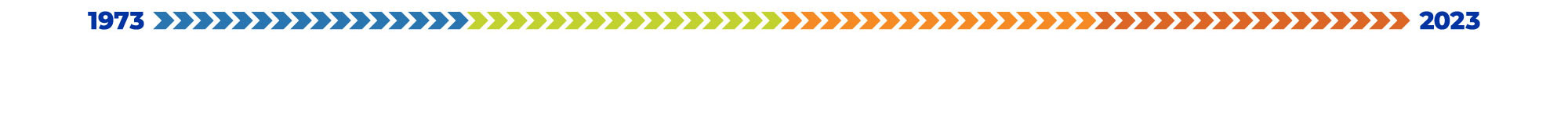 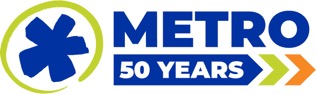 OTP: 89.8%
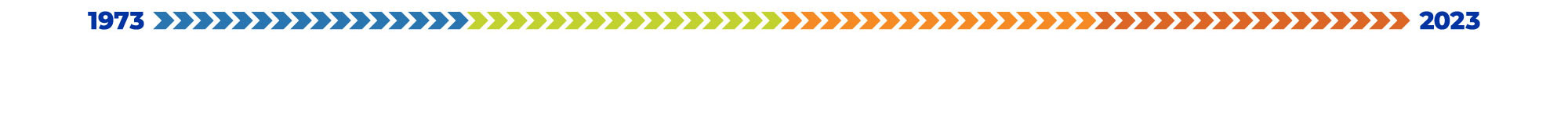 *percentage points
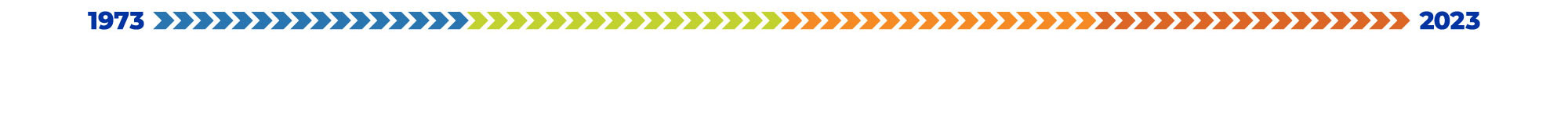 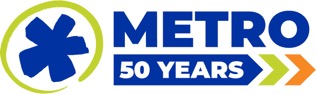 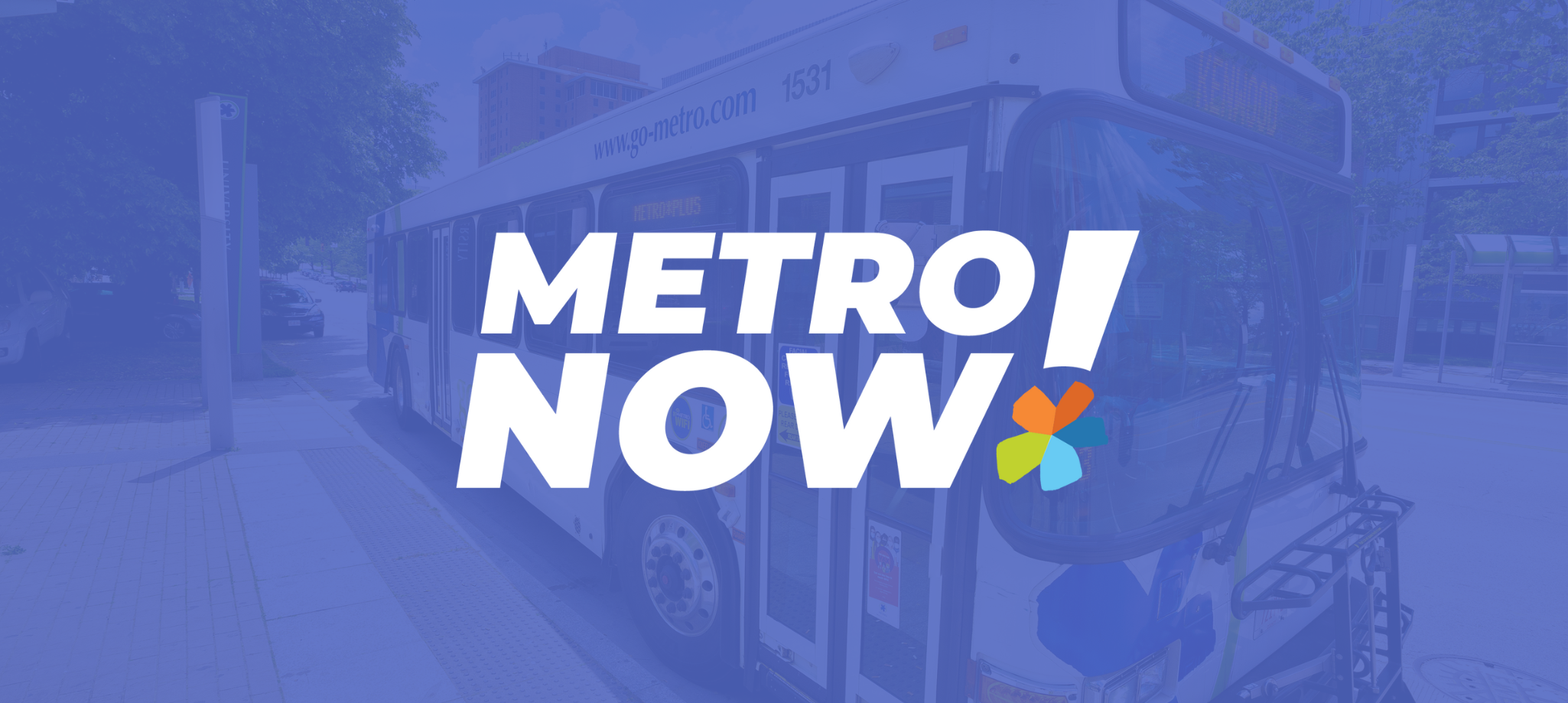 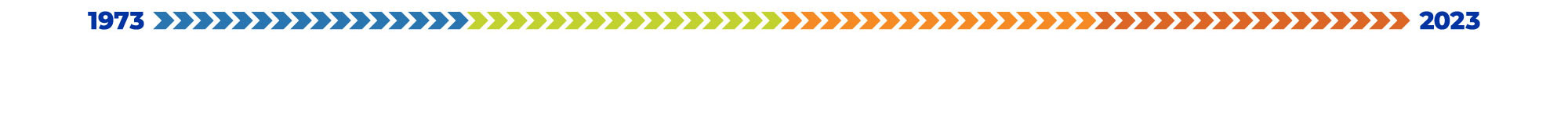 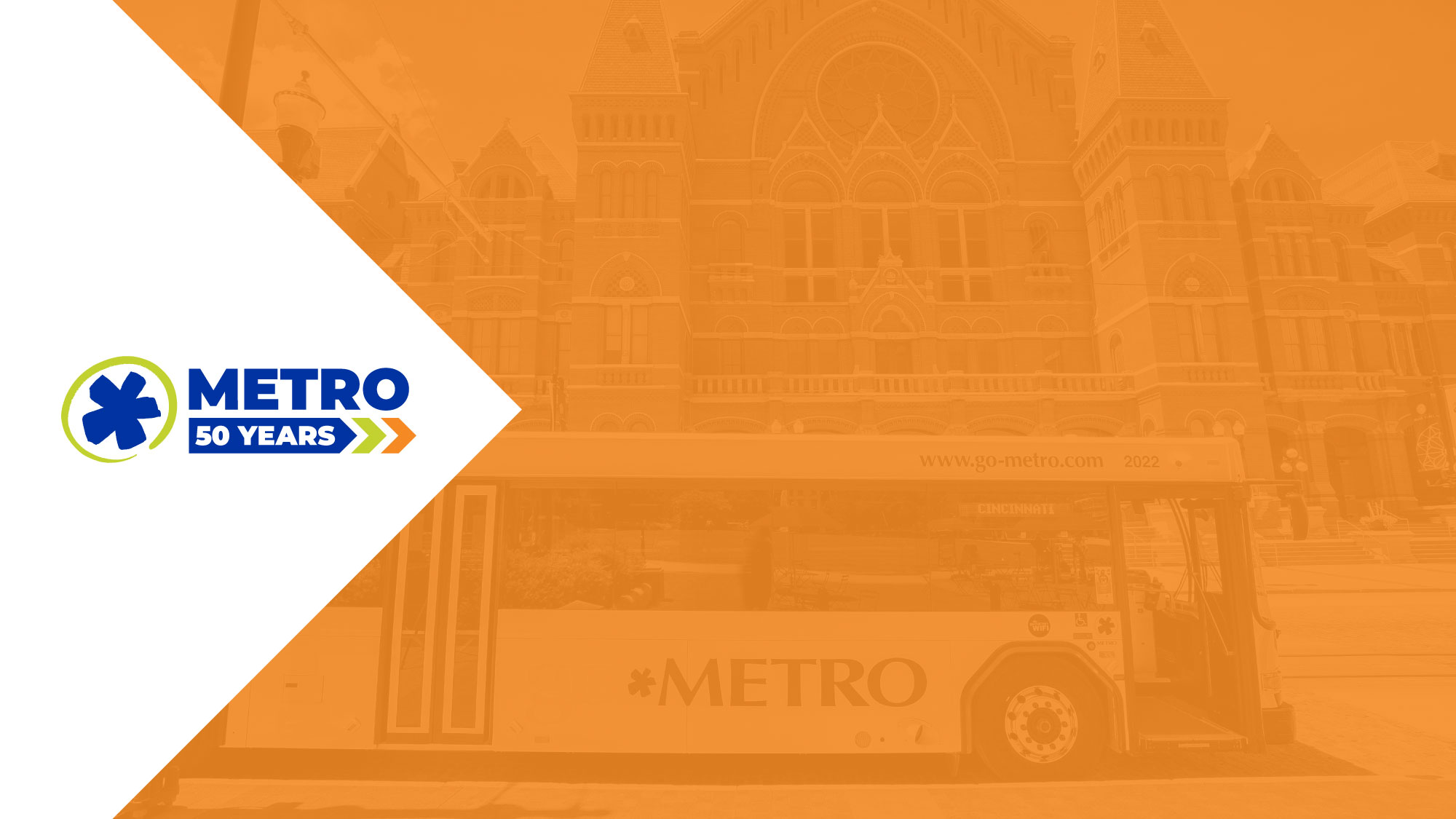 Route Level KPIs
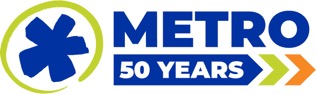 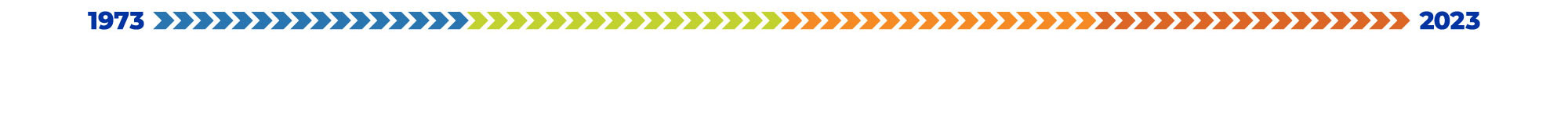 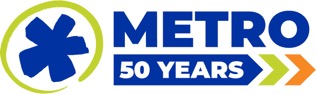 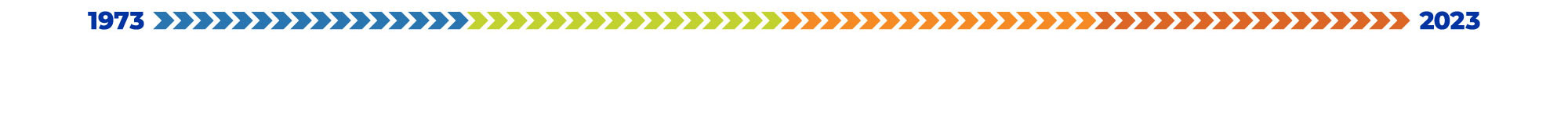 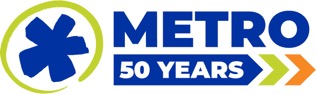 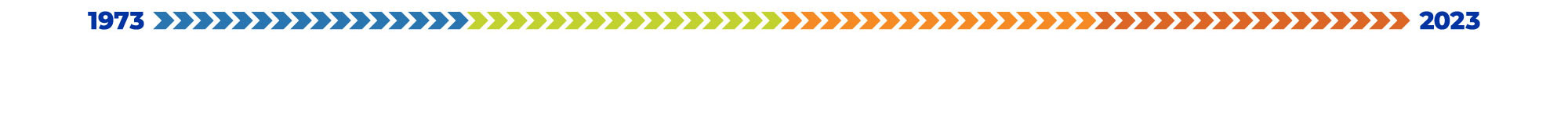